Skriptovací jazyky
Vstupy a výstupy
Vstup
Uživatelský vstup

input (“Vložte řetězec:“) 

-vrátí vložený/prázdný řetězec bez LF
Vstup
Vstupní argumenty programu
modul sys, 
seznam vstupních argumentů sys.argv, indexováno od 0
test.py
	import sys #importujeme modul sys
	print ('Seznam argumentů:', str(sys.argv)) #Výpis zadaných argumentů

python test.py mrkev celer 10 smetana
Výstup
Výpis do konzole

 print(value, ..., sep=' ', end='\n', file=sys.stdout)

Vypíše zadaný seznam řetězců, oddělený pomocí separátoru, zakončený znakem end do souboru file.

print (“spojíme“,3, “řetězce“)

print (“spojíme“+str(3)+“řetězce“)
Výstup
Přesměrování výstupu


 python test.py > results.txt #přesměrování výstupu programu test.py do souboru results.txt

python test.py >> results.txt # ?? Je v tom rozdíl?
Výstup
Práce s textovými soubory

 	open (název_souboru, mód_otevření)
 
Mód otevření read/write/append

soubor = (open(soubor.txt, "r")) #otevřeme soubor pro čtení
print (soubor.read()) #čteme obsah souboru
soubor.close #zavřeme soubor


with open(soubor.txt, "w") as soubor: #otevřeme soubor pro zápis
	print("Přepisujeme obsah souboru", file=soubor)
Výstup
Práce s textovými soubory

při použití with není nutné close

U write do souboru přesměrován pouze vybraný obsah, zbytek zůstává na sys.stdout
Úkol č.1
Vytvořte program ukol_IO.py, který přečte vstup ze souboru ukol_IO.in a vypíše jej na stdout.
Následně zapíše do souboru ukol_IOw.out řetězec write a poté je přidá do souboru ukol_IOa.out řetězec append.
Řešení
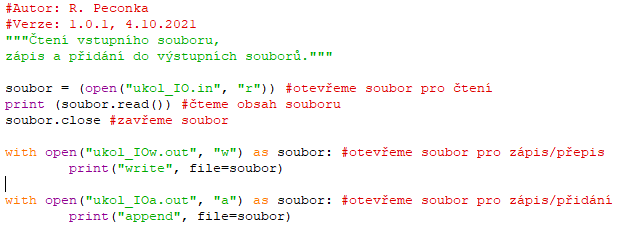 Úkol č.2
Vytvořte program ukol_IO2.py, který uloží seznam svých vstupních argumentů do souboru ukol_IO2.out.
Řešení
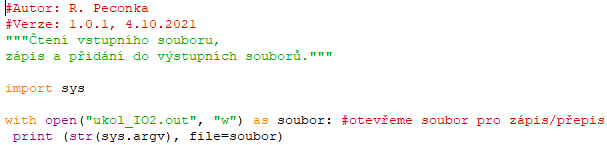